Modulo aggiornato 01_2020
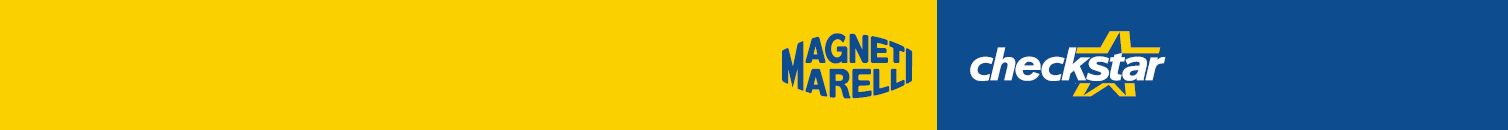 Technical Equipments
STAR - LICENZE/ABBONAMENTI
DATI RICAMBISTA - STRUTTURA
Ricambista	Cod. Ricambista
Officina / Carrozzeria
(Cliente)
Cod. Cliente
Login
Indirizzo Cliente
Nella Persona del sig./sig.ra
OGGETTO DEL CONTRATTO
Per i software e rinnovi abbonamento, le prestazioni oggetto del presente contratto e ricomprese nel pagamento del canone annuale di cui sopra sono: - Gli aggiornamenti dei software, predisposti in seguito ad eventuali modifiche  legislative, regolamentari o amministrative. - La concessione in licenza d’uso al Cliente di software corretti da possibili ed eventuali anomalie od errori o malfunzionamenti presenti negli stessi, questi ultimi eventualmente predisposti su  iniziativa di Marelli Aftermarket Italy S.p.a.
Per il Pack Service la prestazione oggetto del presente contratto e ricomprese nel pagamento del canone annuale di cui sopra sono: - Partecipazione per 1 o 2 tecnici in funzione del pacchetto acquistato, ai corsi di formazione tecnica  obbligatoria (MM1, MM2, MM3) secondo il programma annuale stabilito e comunicato da Marelli Aftermarket Italy S.p.a. - Accesso illimitato alla consultazione tecnica e informativa attraverso HELP DESK fornito da Marelli Aftermarket Italy S.p.a. con  accesso autenticato al numero 800.916.111 per un anno. – Accesso illimitato a tutte le piattaforme web messe a disposizione da Marelli Aftermarket Italy S.p.a. con accesso autenticato da utenza e password rilasciate all’utente da Marelli Aftermarket Italy S.p.a..
DURATA DEL CONTRATTO
Il contratto avrà validità annuale a partire dalla data di attivazione e si intenderà tacitamente rinnovato di anno in anno, salvo disdetta del Cliente o del distributore autorizzato Marelli Aftermarket Italy S.p.a.di riferimento (“Distributore”) da  comunicarsi almeno 60 giorni prima della scadenza annuale a marelli.aftermarketitaly@pec.marelli.com o a mezzo raccomandata A/R.
RINNOVO DEL CANONE
Il rinnovo del canone annuale si intende sin d’ ora sottoscritto. Per gli anni successivi al primo, resta inteso sin d’ora che Marelli Aftermarket Italy S.p.a. potrà applicare un aumento del canone sino al 10% del suo valore anno su anno, ed il Cliente  con la sottoscrizione del presente contratto dichiara sin d’ora di accettare tale aggiornamento. Nel caso in cui l’aumento del canone superi la soglia limite del 10%, il Distributore darà comunicazione scritta preventiva al Cliente almeno 90  giorni prima della scadenza annuale. Rimane comunque inteso che il Cliente, in caso di disaccordo, avrà la facoltà di comunicare al Distributore e a Marelli Aftermarket Italy S.p.a. l’eventuale disdetta del contratto entro il termine e con le modalità  previste al punto che precede. In ogni caso, il prezzo sarà liberamente negoziato tra le parti.
MODALITA’ DI FORNITURA DEL SERVIZIO
I servizi di consultazione e aggiornamento oggetto del presente contratto vengono forniti online. Costituiscono requisiti minimi necessario per l’accesso al servizio. A) Collegamento internet veloce ADSL. B) browser IE 7/8 o Firefox 3. C)  risoluzione minima dello schermo 1024x768. I costi relativi al collegamento internet necessario per l’accesso del servizio saranno a carico del cliente.
(v) INSOLVENZE
I servizi di cui al presente contratto potranno essere fatturati alternativamente da Marelli Aftermarket Italy S.p.a.o dal Distributore di riferimento. Qualora le fatture relative al pagamento del canone annuale risultassero – anche parzialmente - non  pagate alla scadenza pattuita, il Distributore e Marelli Aftermarket Italy S.p.a.si riterranno liberi da ogni vincolo contrattuale, e cesserà immediatamente la fornitura di ognuno dei servizi previsti dal presente contratto. Il Cliente dovrà in ogni caso  pagare il pro-rata dei servizi fino a quel momento fruiti, rimanendo impregiudicata ogni richiesta di eventuale maggior danno subito dal Distributore e da Marelli Aftermarket Italy S.p.a..
(vi) FORO COMPETENTE
Il presente contratto è regolato dalla legge Italiana. Qualsiasi controversia nascente dal presente contratto – anche con riferimento alla sua interpretazione od esecuzione – sarà devoluta alla competenza esclusiva del Foro di Milano.













Per integrale accettazione delle condizioni sopra riportate, 








Il Cliente dichiara di aver preso conoscenza e di approvare espressamente, ai sensi e per gli effetti degli artt. 1341 e 1342 Cod. Civ., le condizioni e le clausole (ii) Durata del Contratto, iii) Rinnovo del canone, (iv) Insolvenze






Ciascuna delle Parti, in qualità di Titolare autonomo del trattamento, acconsente, ai sensi e per gli effetti del Regolamento (UE) 679/2016 (“GDPR”) a che i propri dati personali siano oggetto di trattamento dell’altra Parte, con l’ausilio di strumenti informatici e non, ai fini dell’esecuzione del presente Contratto o comunque connesso ad adempimenti amministrativo – gestionali relativi al rapporto stesso, e nel pieno rispetto delle disposizioni del citato Regolamento e della normativa riguardante la tutela dei dati personali di volta in volta vigente. I dati personali di ciascuna Parte possono essere trattati dall’altra Parte sul territorio nazionale per la gestione di ordini e fornitura di servizi. Qualora i dati vengano trasferiti a fornitori esterni di servizi, ciascuna Parte garantisce il rispetto della protezione dei dati, mediante l'adozione di misure tecniche e organizzative adeguate. I dati personali delle Parti verranno conservati per la durata del rapporto contrattuale e servizi correlati (quali ad esempio la garanzia) oltre l’eventuale periodo previsto dalla legge in relazione al prodotto e/o servizio. Ciascuna Parte dichiara di essere a conoscenza dei propri diritti di cui agli articoli 15 e seguenti del GDPR. Qualora una Parte ravvisi  una violazione dei propri diritti potrà rivolgersi all’autorità di controllo competente ai sensi dell’art. 77 del GDPR, fatta salva la possibilità di rivolgersi direttamente all’autorità giudiziaria.
Data e Luogo
Timbro e firma del Cliente
Data e Luogo
Timbro e firma del Cliente
Modulo aggiornato 01_2020
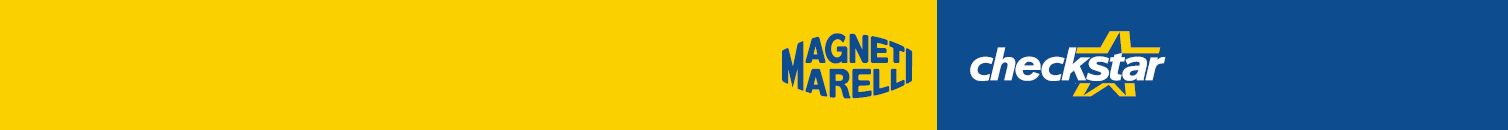 Technical Equipments
DETTAGLIO CASSA ELETTRONICA
INTEGRAZIONE CON STAR
OPZIONE A 
Utilizzo del registratore di cassa ITALRETAIL PR2
OPZIONE B
Utilizzo di un registratore di cassa di altre marche dotato di uno tra i seguenti protocolli di comunicazione:
CUSTOM
CUSTOM DLL
FASY XON/XOFF
CUSTOM XON/XOFF
OPZIONE C
Emissione tramite STAR di un documento non fiscale al quale si allega uno scontrino elettronico fatto con un qualsiasi registratore
DETTAGLIO STAMPANTE SCONTRINO ELETTRONICO
OPZIONE A
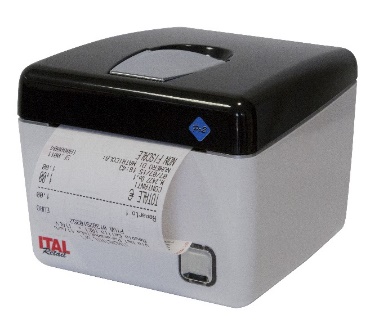 Non vendiamo hardware
Le officine che vogliono acquistare questo registratore devono andare presso un rivenditore Italretail oppure possono comprarne altri modelli che abbiamo i protocolli di comunicazione indicati. 
Con altri modelli l’integrazione sarà possibile ma con meno possibilità di personalizzazione.
Il cliente potrà acquistare la stampante presso qualsiasi rivenditore Italretail. 
Per scoprire il centro Italretail più vicino, scrivete a info@italretail.it